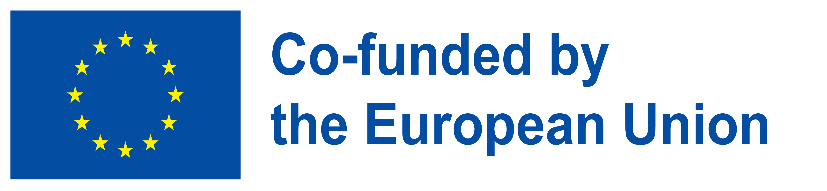 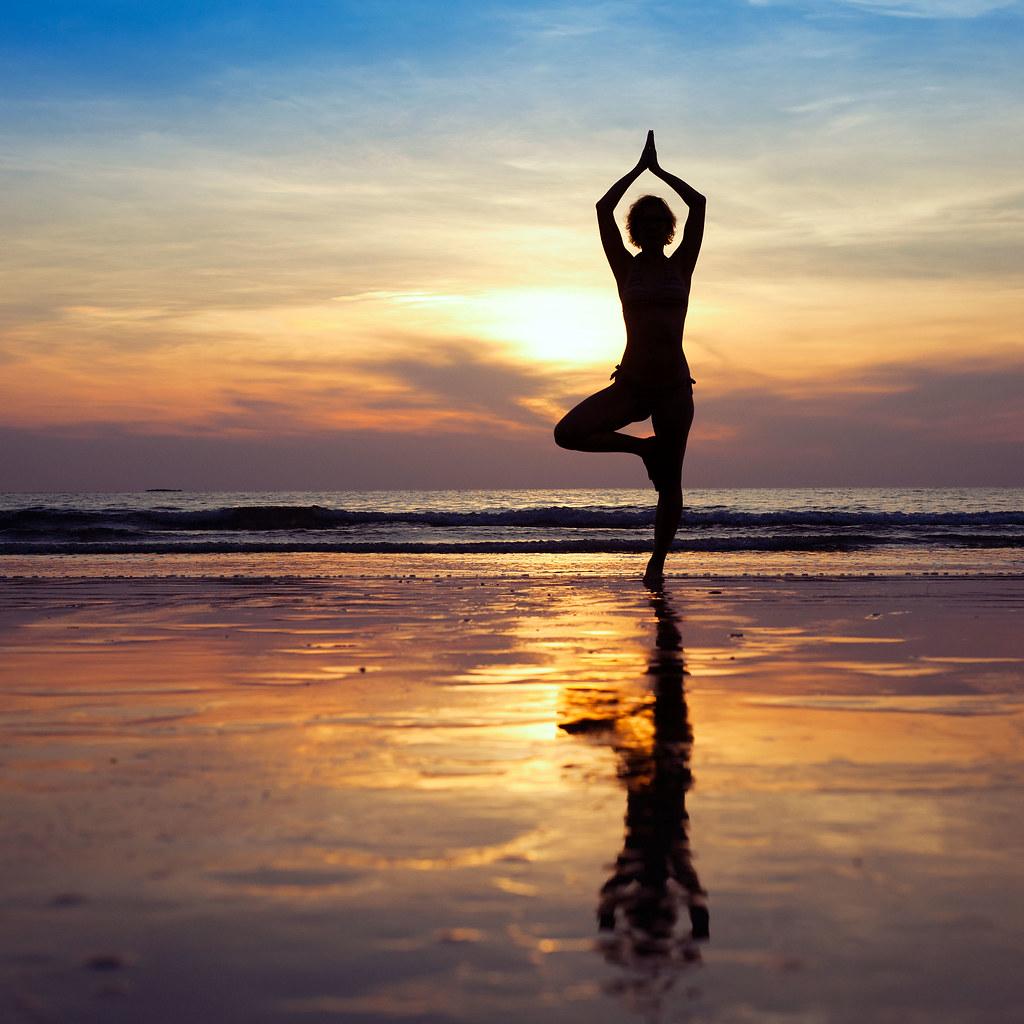 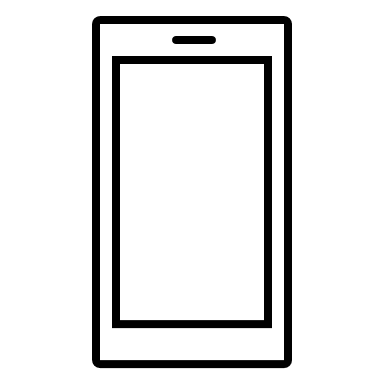 Digitální rovnováha – úvod
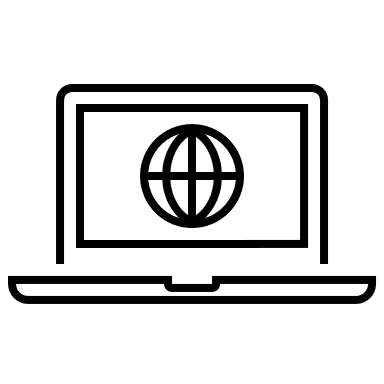 Budování digitální odolnosti zpřístupněním digitální pohody a zabezpečení všem 2022-2-SK01-KA220-ADU-000096888
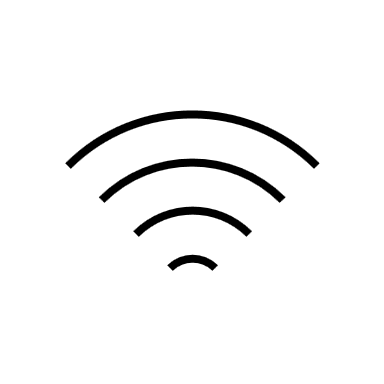 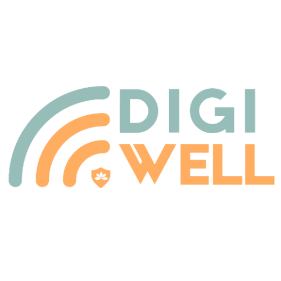 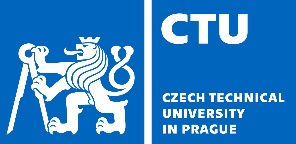 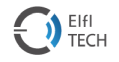 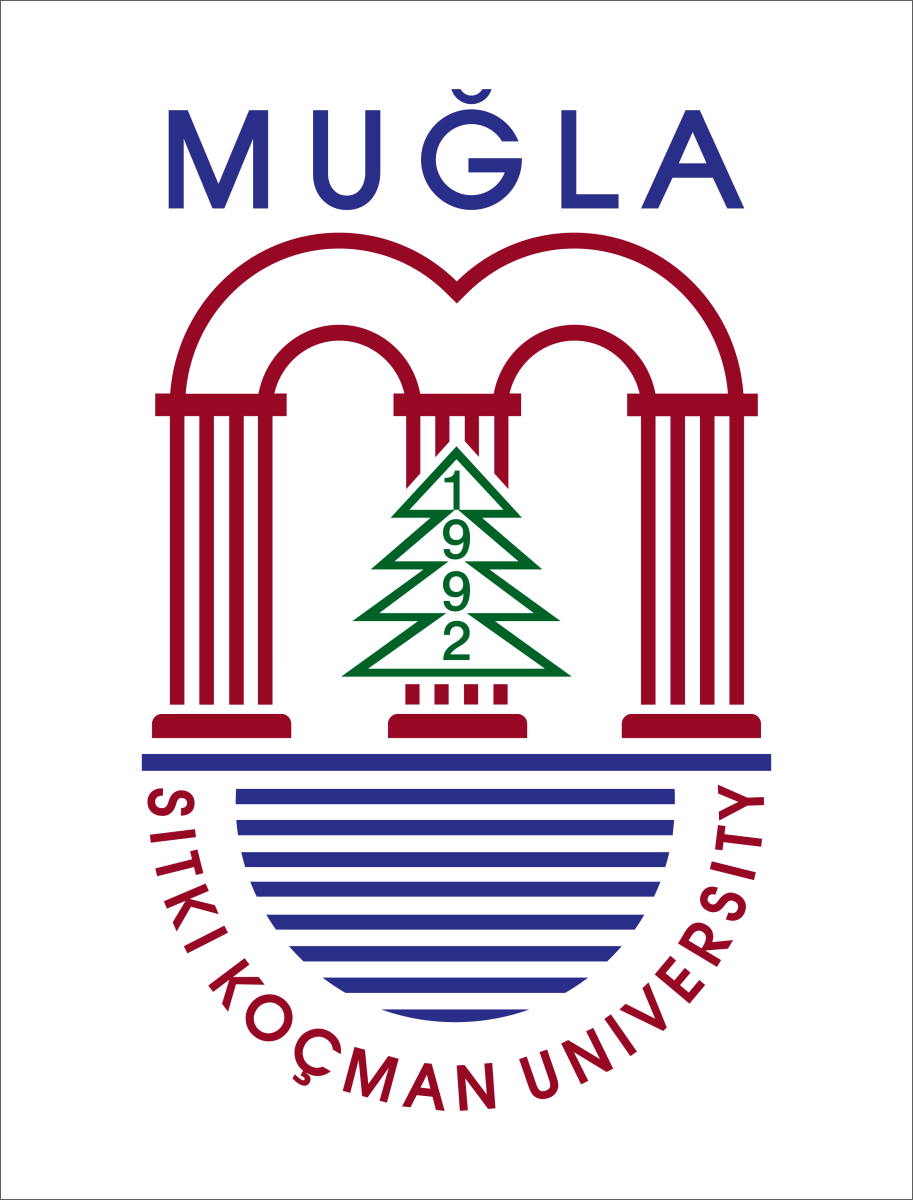 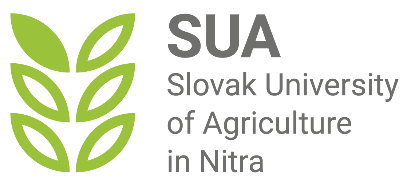 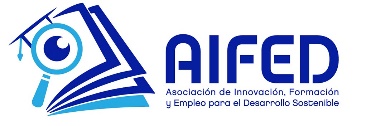 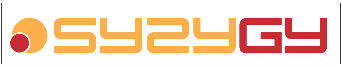 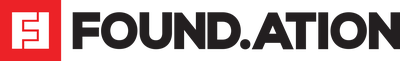 Obsah
Zavedení
DIGITÁLNÍ POHODA: PROCHÁZEJTE SE DIGITÁLNÍM SVĚTEM SMYSLNĚ
Vliv technologií na digitální pohodu
Pochopení a pěstování zdravých digitálních návyků
Nejlepší postupy
Shrnutí
ÚVOD
Technologie hraje významnou roli v našich životech a mění způsob, jakým pracujeme, komunikujeme a trávíme čas. 
Když se pohybujeme v digitálním světě, je důležité pochopit, jak technologie a digitální svět ovlivňují naši pohodu. 
Je to proto, že technologie nám poskytuje řadu výhod, ale také přináší určitá rizika pro naše životy a pohodu.
 Jedním z klíčů k eliminaci takových rizik ohrožujících naši pohodu a uvědomělému procházení digitálním světem je blíže se na digitální pohodu podívat a přijmout vhodná opatření. 
Tento školicí modul byl vyvinut s cílem pomoci dospělým pochopit a zvládnout dopad technologií na jejich digitální pohodu.
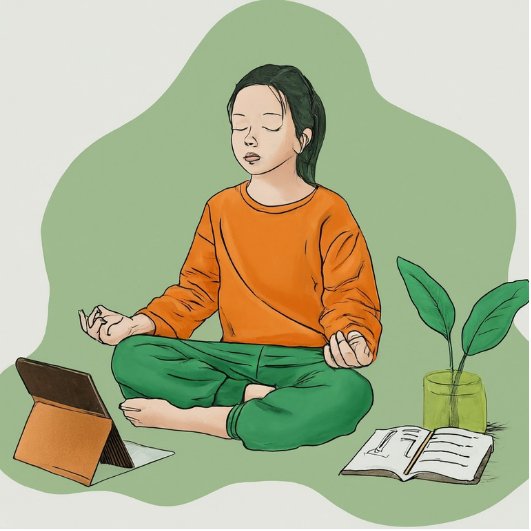 Tento modul si klade za cíl vybavit dospělé kompetencemi nezbytnými pro orientaci v digitálním světě s vědomím
Cíl modulu
Modul je navržen tak, aby pomohl dospělým porozumět dopadu technologií na jejich pohodu a poskytl způsoby, jak rozvíjet zdravé digitální návyky
CÍLE UČENÍ
1
2
3
4
5
Chcete-li mít obecnou představu o digitální pohodě
Pochopit pozitivní a negativní dopady technologií o digitální pohodě
Prozkoumat praktické strategie pro rozvoj zdravých digitálních návyků
Naučit se způsoby, jak mít ohleduplný a vyvážený vztah k technologii
Objevte osvědčené postupy pro digitální pohodu
DEFINOVAT DIGITÁLNÍ POHODU A VYSVĚTLIT JEJÍ VZTAH K CELKOVÉ POHODĚ
NA KONCI TOHOTO MODULU BUDETE MOCI
VYJMENOVAT POZITIVNÍ A NEGATIVNÍ DOPADY TECHNOLOGIÍ NA POHODU A DIGITÁLNÍ POHODU
VÝSLEDKY UČENÍ
VYTVOŘIT OSOBNÍ STRATEGII PRO ROZVOJ ZDRAVÝCH DIGITÁLNÍCH NÁVYKŮ
PODNIKNĚTE KROKY, ABYSTE SE VYHNULI NEZDRAVÝM DIGITÁLNÍM NÁVYKŮM
IDENTIFIKOVAT A VYUŽÍVAT OSVĚDČENÉ POSTUPY DIGITÁLNÍHO BLAHOBYTU
Očekávání od studentů
Úkoly a povinnosti studentů
Chcete-li maximalizovat užitek, který budete mít z modulu, a mít všechny výsledky učení, od vás jako od studenta se očekává následující:
Prosím;
Na dokončení tohoto modulu si vyhraďte alespoň přibližně tři hodiny. 
Podívejte se na všechna přiřazená videa, abyste získali obecný přehled o digitální pohodě. 
Pozorně si projděte všechny prezentace a prozkoumejte důležité problémy související s daným tématem.
 Vyplňte všechny kvízy, abyste si ověřili své porozumění a v případě potřeby se vraťte zpět.